Preparing to Sell
1
Strategy and Planning
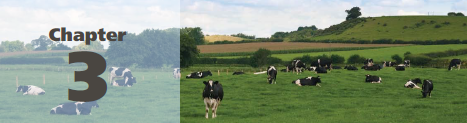 Overview
Overview of Sales Strategy
Value Disciplines
Strategy at the Territory Level
At the Account Level
At the Sales Call Level
Words to Watch
Strategy
Territory Strategy
80-20 Rule
Differential Advantage
Status Quo
Gross Margins
Penetration
Concentration
Share of Wallet
Retention
Qualifying a Prospect
Overview of Sales Strategy
5
Strategy Defined
A strategy is a plan to assemble your resources

 Skills
 Knowledge
 Energy
 Time
 People

In order to accomplish your objectives
6
Review: A Brief Introduction to Strategy
Future
Resources
Present
[Speaker Notes: Strategy starts with decisions of what we want the future to look like.  Then we determine how we compare on those things today.  And then choose how to use our resources to get to the desired future.]
Review: Marketing Plans
Market AnalysisMarketing ObjectivesSegment and Target 
Market Mix Strategies 
product
price
distribution
promotion, including sales
people
Action PlansMeasure Results
Strategy is Developed at Many Levels
Sales 
__________ is 
only one part 
of a company’s promotional strategy
Advertising, Public Relations would also have strategies
Each 
component
 of the marketing 
mix has it’s own strategy:  Price, Distribution, People and Product
Strategy
Sales professionals should coordinate their efforts with the broader strategic initiatives inside their company
Sales may be a ____________ of marketing strategy
But salespeople also create strategies of their own.
Strategy
Sales Strategy
Sales strategy begins with asking questions to understand your own company’s ____________
This includes questions about the marketing mix, but most importantly about targeted segments
Sales Strategy
Some questions to ask include:
Which types of customers do we most want?
How do we identify those customers?
What are those customers’ needs?
What special advantages do we offer these customers (relative to competition)?

Salespeople usually must take ____________to answer these questions as they are often not provide explicitly by the employer.
Value Disciplines
14
Strategy at the Sales Level
Marketing strategy drives decisions like:
how many customers a salesperson serves
which products should be ____________
How products should be priced
What messages should be delivered
Sometimes the marketing messages aren’t easy for a sales manage to determine
 A simple way to understand them is to draw out the _______________
15
Product
Leadership
Value Disciplines Map
Best Product
Performance

Threshold
Leadership
Cost 
Leadership
Customer
Intimacy
Best Total Cost
Best Match to Customer
Value Disciplines
Companies can’t be all things to all people, so must choose the areas in which they want to ________ versus meeting minimum customer satisfaction levels.

The sales department should direct each territory manager to emphasize the value disciplines that align with the company’s marketing messages and performance
Strategy at the Territory Level
18
Territory Strategy
A territory strategy is used to accomplish the goals within a specific territory
“Territory” does not refer only to geography.
Product lines
Segment specialties
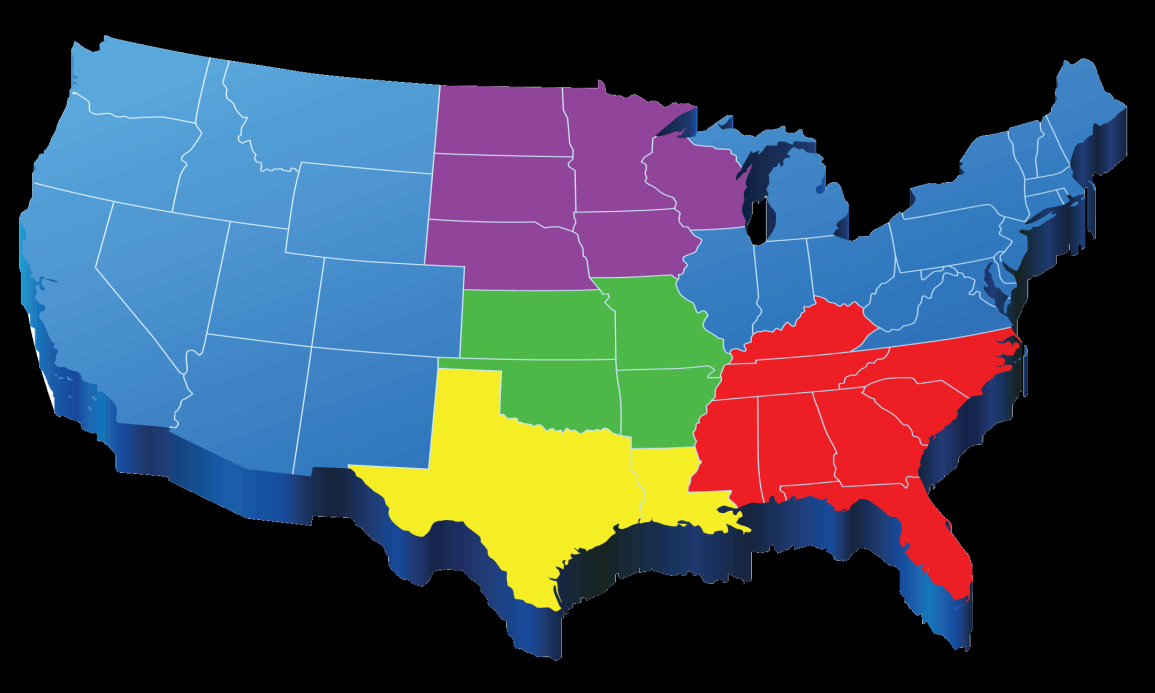 Targeted Customers
Marketers segment groups
Sales Departments focus on specific opportunities within those groups
Territory Managers ___________________to specific customer opportunities
Territory Segmentation
Defining opportunities within a territory means:
Competitive analysis
Analysis of unique needs of segments that exist within the territory
Determine which parts of your value offering are unique
Match unique value with customer needs
Those customers who are most likely to have needs that match that value become high priority segments.
High Priority Opportunities…
…Best help meet sales objectives for the ____________
Can be sold to profitably
Match the value offering of the company
Can be distinguished from lesser opportunities within the territory

The 80-20 rule, or pareto concept, states that 80% of business comes from 20% of the customers.

Salespeople are well advised to find that 20%!
Overview of Territory Strategy
Present
Analysis (Internal and External)
Talk to customers
 Find out desired needs and benefits
 Gather perceptions about 
Best performing competitors
__________________
Confirm sales goals and _____________
Apply resources
Future
Types of Goals
Volume
Profit
Products
Penetration (Add new accounts)
Concentration 
Share of Wallet
_____________
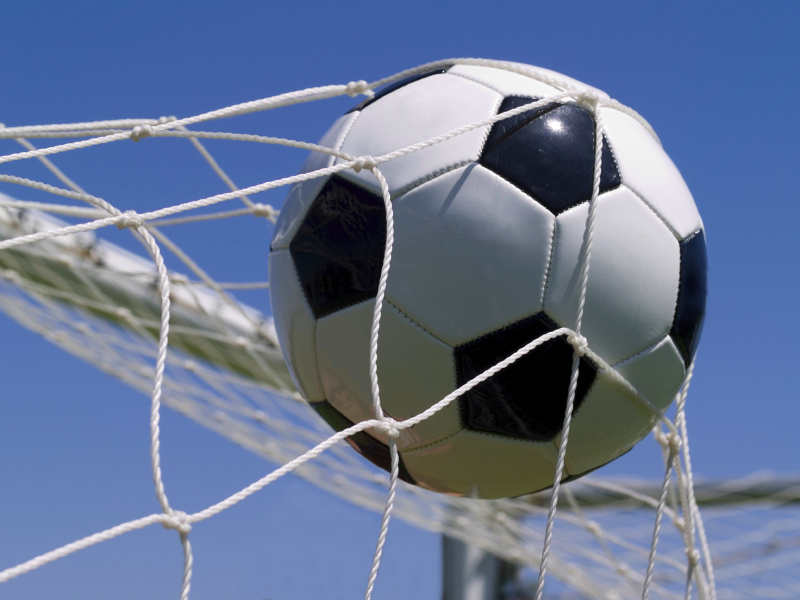 Goal Setting
Applying Resources
Lead with your strengths
Set the quality standard
If you can’t fix it – feature it
Emphasize your _____________
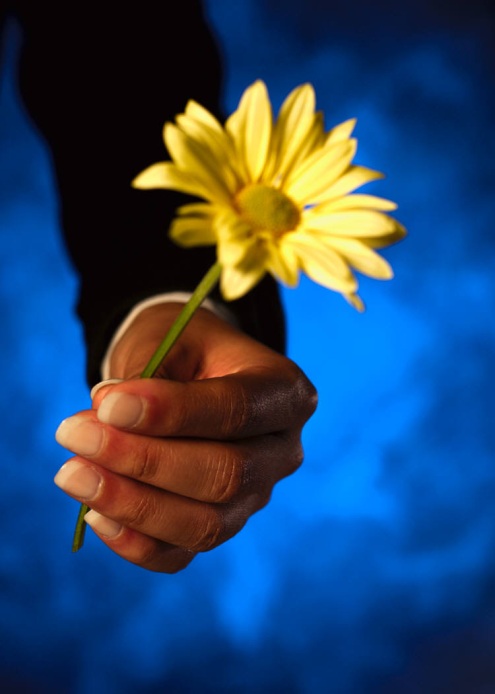 Applying Resources
Don’t waste resources on prospects who aren’t qualified!

Determine which customers to call on = Prospecting
Making sure those prospects have the authority and means to buy = 
     Qualifying
Strategy at the Account Level
28
Account Strategy
Once the opportunities within a territory are identified, 
Each important opportunity should have its own strategy

Complete a review (at least annually) 
Set goals that are focused on observable behaviors
Determine how resources will be allocated to achieve them
Strategy at the Sales Call Level
30
Sales Calls
The primary resource available to salespeople is ________ – in the form of a sales call
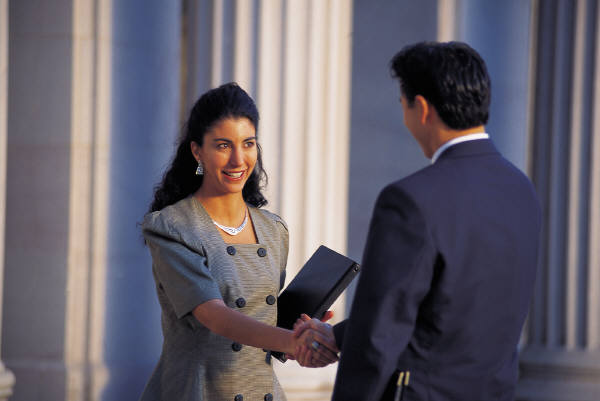 Call Strategy
Where does the relationship stand today?
Where do you want it to be by the end of the call?
Revenue
Behavior
Information
Relationship
How will you allocate time on the call to accomplish those changes?
An _______ Is a helpful tool to think about how time will be allocated on the call
A GAME Plan
A GAME plan for a call includes
________ for the call
An ________ of the actions to be taken
_________ to know if you were successful
_____________after the call to think about what you accomplished and plan the next step in the account strategy
Summary
34
Summary
Strategy is a plan for how to use resources to create a bridge between a current state and a future state.
It occurs throughout the organization
A territory strategy considers the best opportunities in a segment or geography
An account strategy allocates resources toward one relationship
A sales call considers activity during a call